e-handout
To have these notes 
without taking notes
Go to OrHaOlam.com
Click on Messages tab, 
 2023 Messages
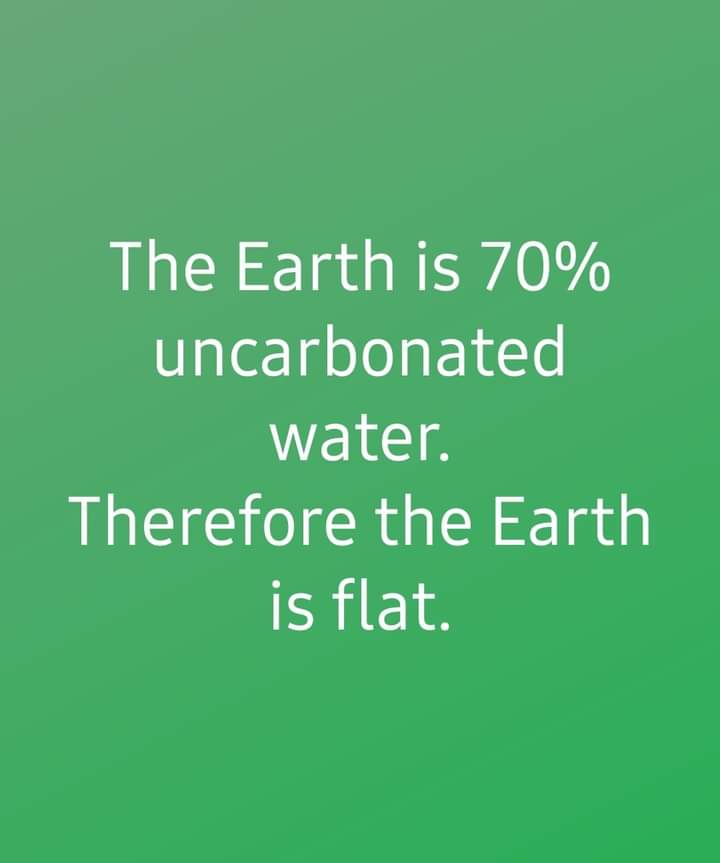 [Speaker Notes: From Scott Hahn, our Culligan Water man.  He should know!]
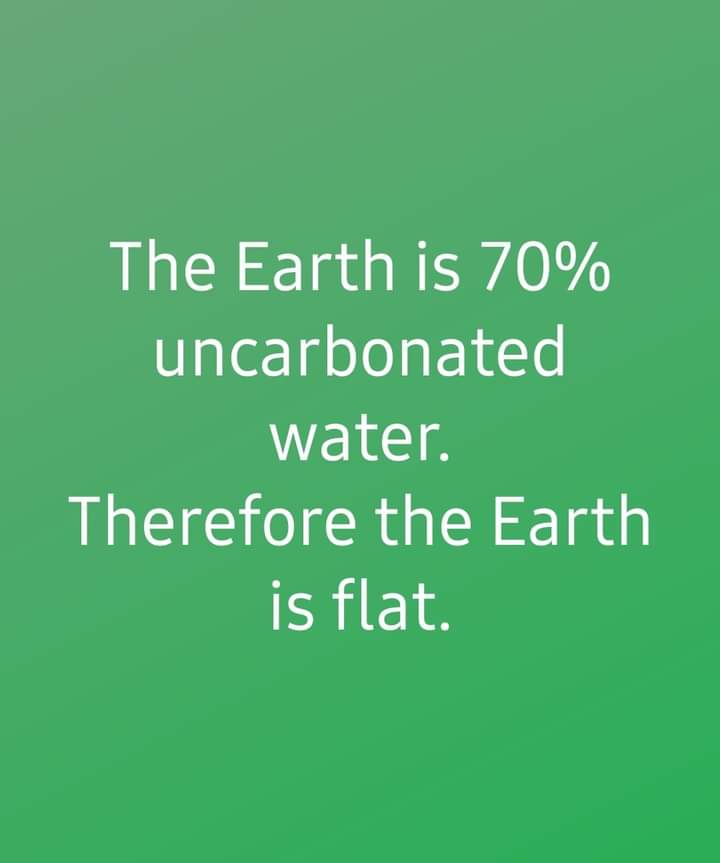 [Speaker Notes: I thought I was done with the Book of Mes Jews/ Hebrews.  On and off since Jan 25, 2020!  Then as considering message, sense to look at that last chapter…]
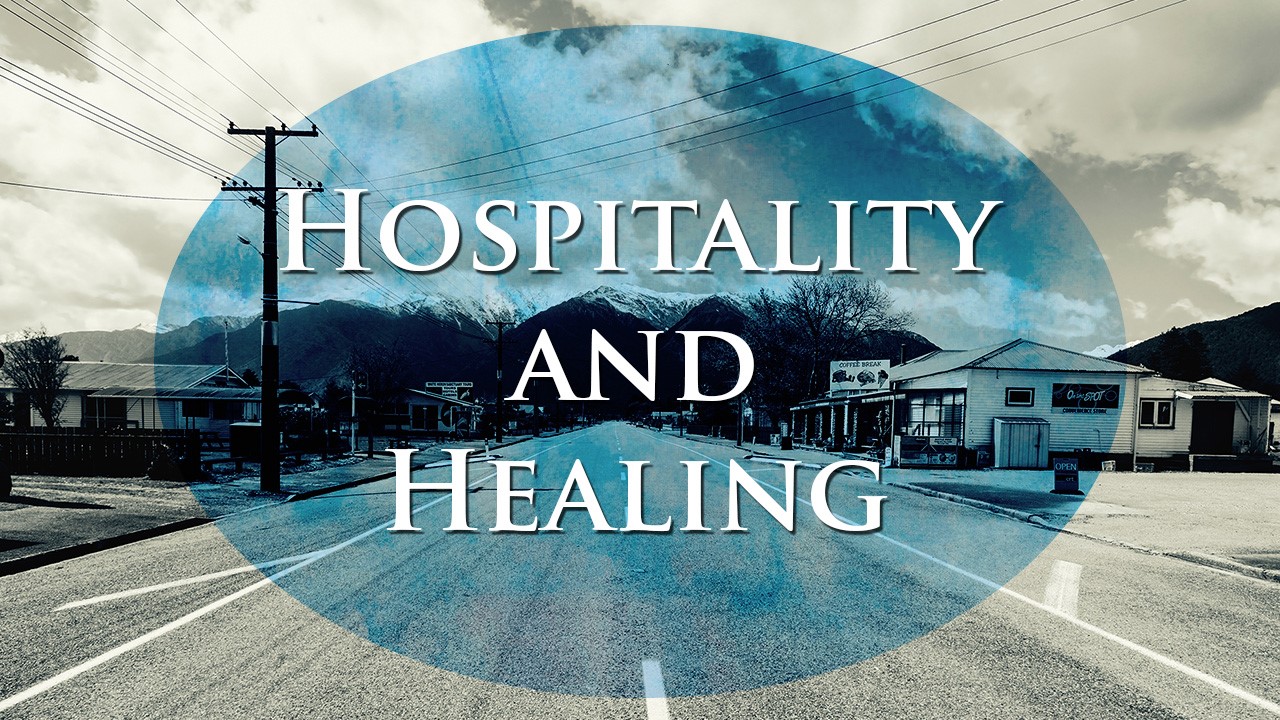 Mes Jews/Hebrew 13.1-3
and Holiness
Mes Jews/Hebrew 13.1-3 Let brotherly love continue.  Do not neglect to show hospitality to strangers — for in doing so, some have entertained angels without knowing it. Remember the prisoners as if you were fellow prisoners, and those who are mistreated as if you also were suffering bodily.
[Speaker Notes: I’m using ‘hospitality’ in a wider sense.  Food, also a welcoming embracing spirit.]
Value of Hospitality
Hospitality and revival
Hospitality and revival prep
Hospitality applied
Hospitality happening.
Value of Hospitality
Hospitality and revival
Hospitality and revival prep
Hospitality applied
Hospitality happening.
fromYeshua Revolution movie.
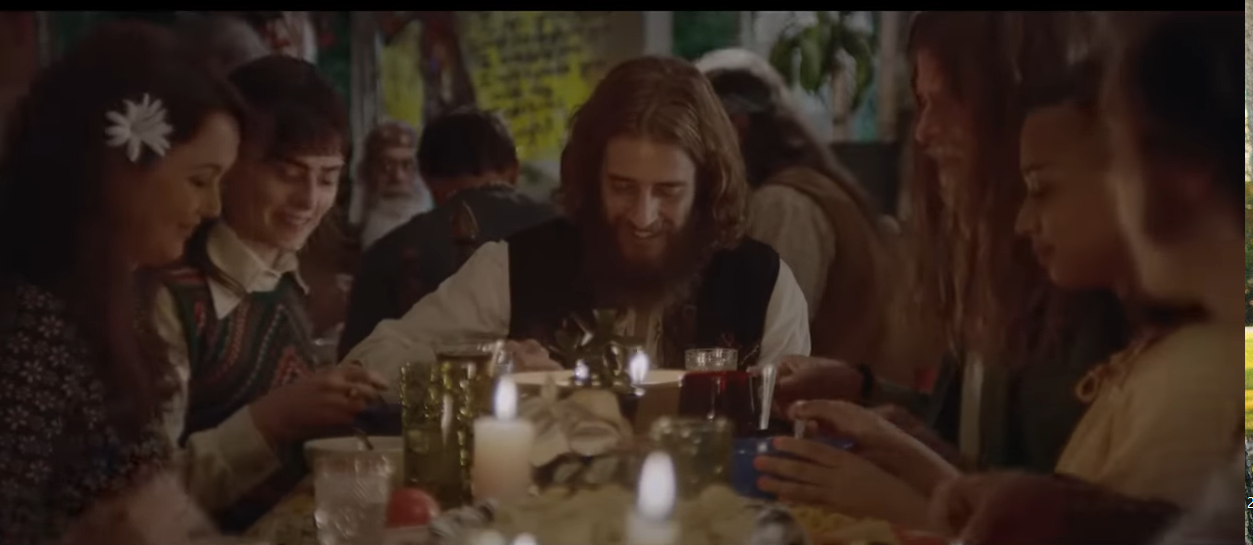 [Speaker Notes: OK for me to call it that?
I wept through at least half of it.  It was my story.  Centered on Chuck Smith, Lonnie Frisbee, Greg Laurie.   [Left out the whole Jewish awakening piece since too broad of a story. Lamb,.Israel’s Hope. Bob Dylan, Keith Green. Lamb music often in the top three of the national Contemporary Music and sales charts all through the 1970’s.]

Here is a table of joyful community.  Maybe to many of them, previously unknown joyful community.   Me, the Quintanas invited us home after service.  First EVER interaction of husband wife, parents children, NOT friction.   My beloved Aunt and Uncle…]
Irate congregants leaving “invaded” space
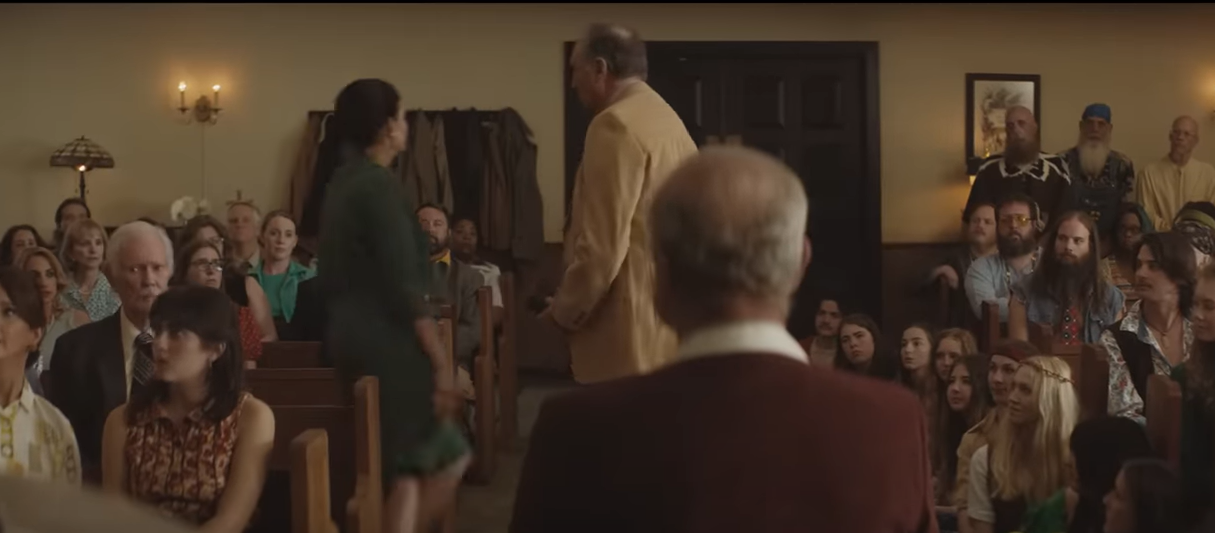 [Speaker Notes: Not ready to show hospitality to strangers…]
Uncertain congregant response…
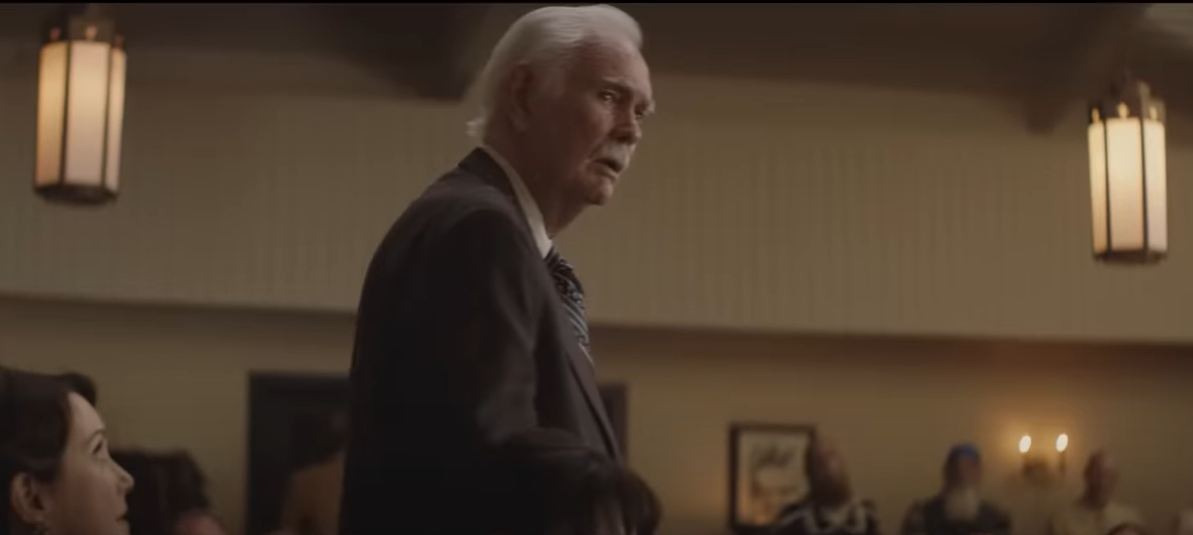 “Let’s get on with it!
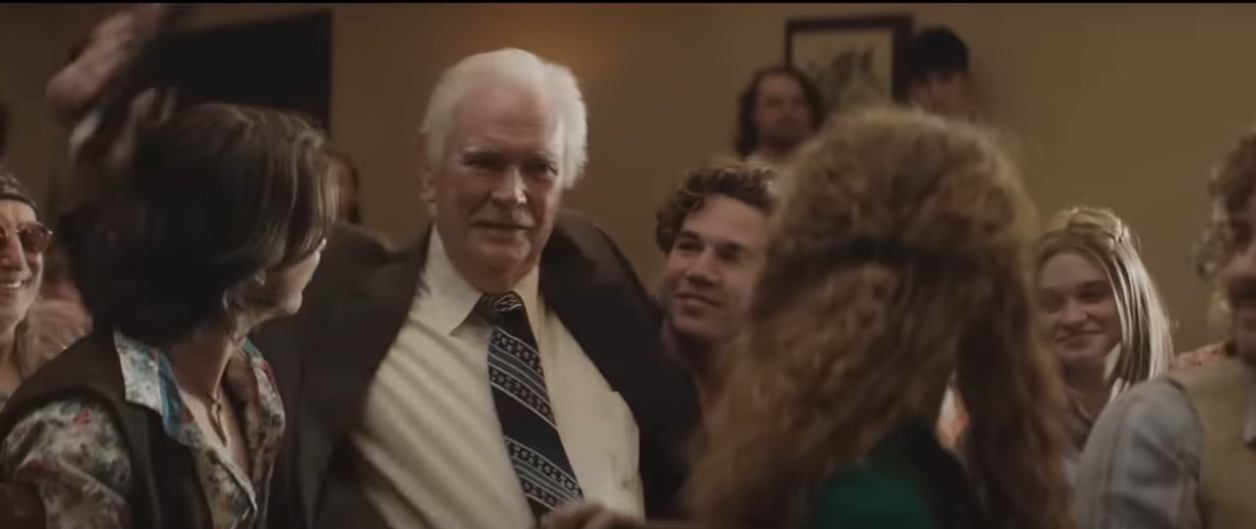 [Speaker Notes: Hospitality can mean hugs!]
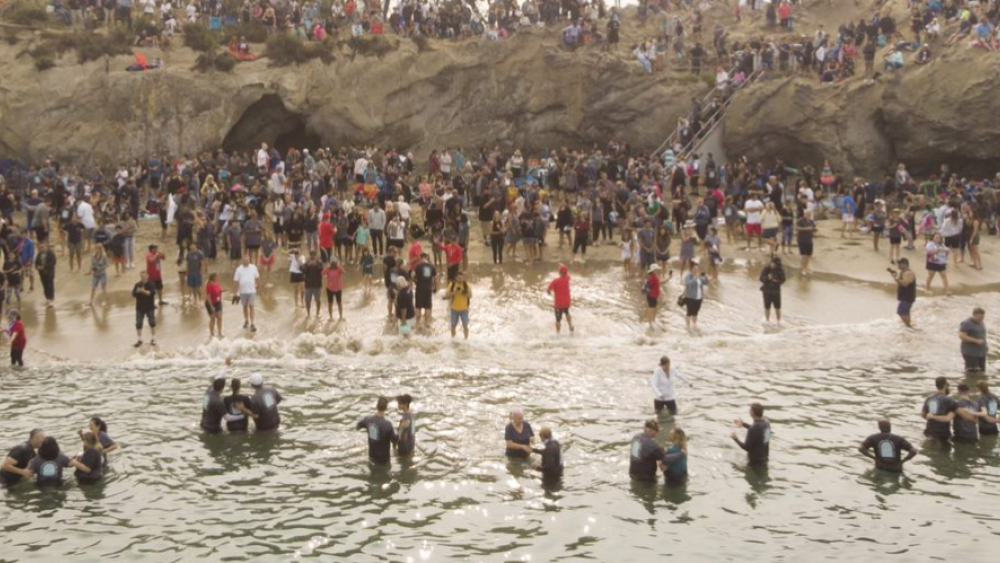 Pirate’s Cove Immersions
[Speaker Notes: https://external-content.duckduckgo.com/iu/?u=https%3A%2F%2Fwww.faithwire.com%2Fwp-content%2Fuploads%2F2020%2F09%2Fcalvarychurch.png&f=1&nofb=1&ipt=1bdab1241640ce315ab173c5c8e3edad0754a33a257273fa88719f6539fc66ab&ipo=images]
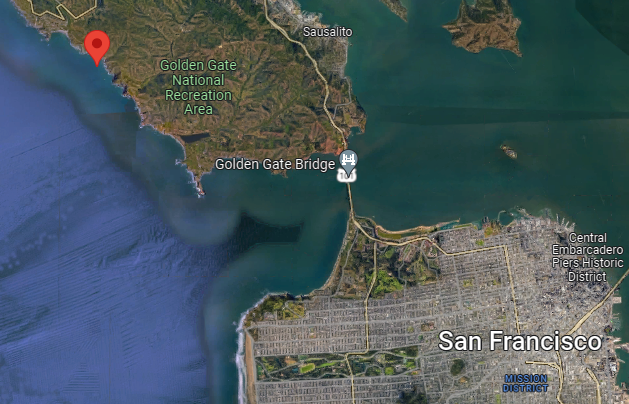 [Speaker Notes: https://www.google.com/maps/place/Pirates+Cove/@37.8483477,-122.5782237,27003m/data=!3m1!1e3!4m6!3m5!1s0x80858fbb5b2d9b69:0xe6d49e336004124b!8m2!3d37.8504028!4d-122.564848!16s%2Fm%2F03c247g

Pirate’s Cove just north of San Francisco]
Later a scene where about a dozen kids came unannounced from Texas to Pirate’s Cove to be immersed.  Greg Laurie was there.   
~1970 Rob A. from Harvard U in Boston. One Wednesday night to Schenectady PHC prayer meeting!   Felt the PRESENCE.
[Speaker Notes: Transformative immersion?  

Chuck L and Pam shared with him about salvation in Harvard dorm.]
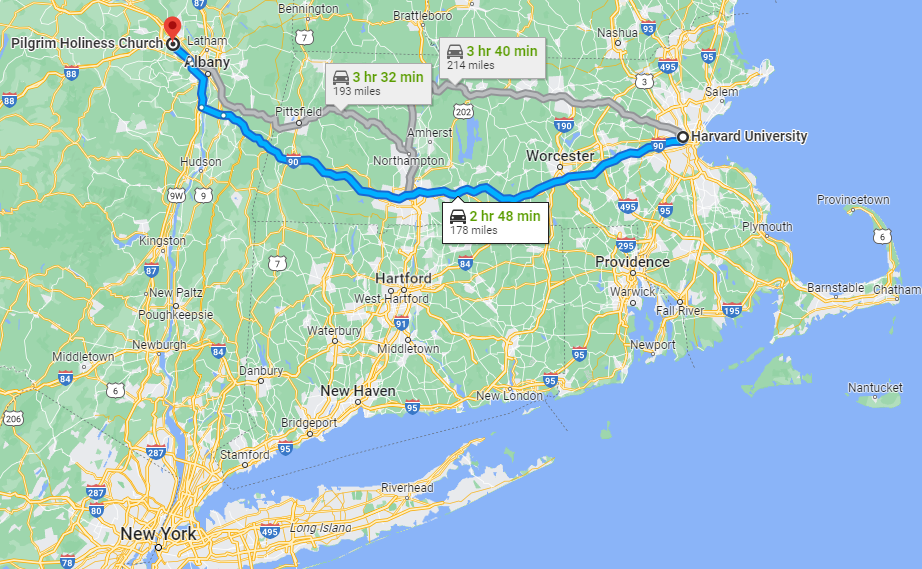 [Speaker Notes: 2 hr 48 min (178 miles)]
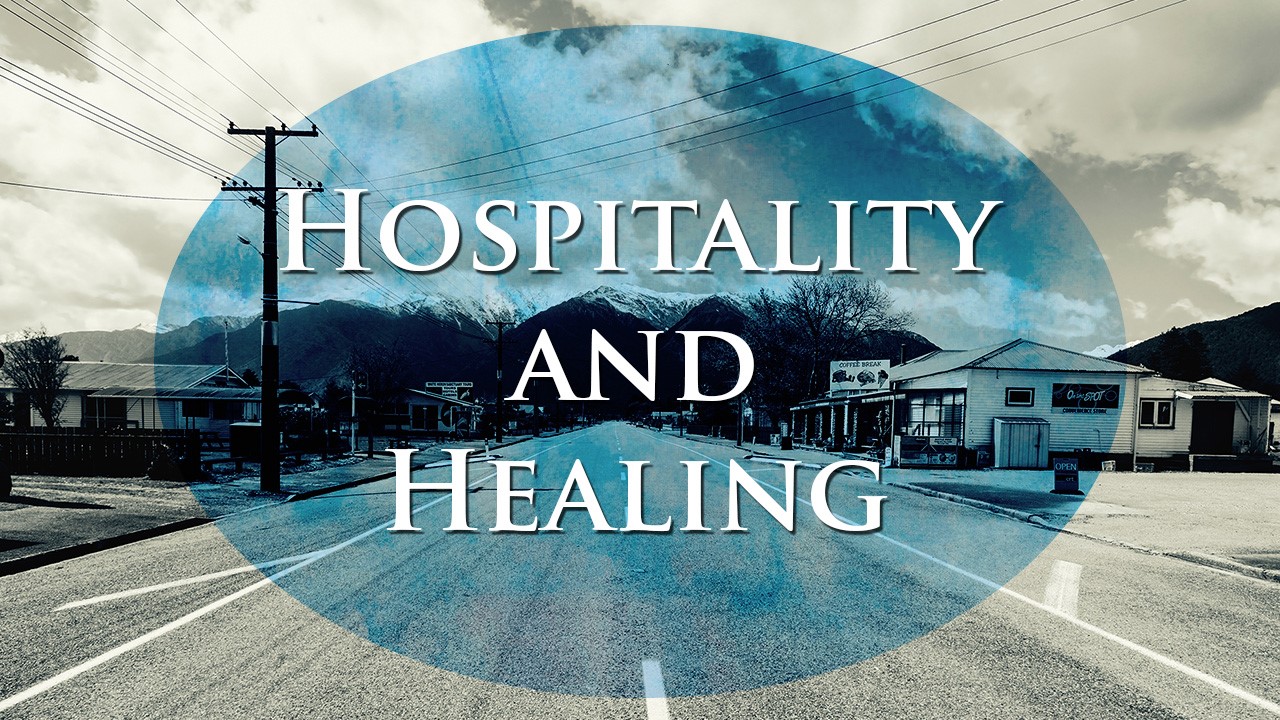 Mes Jews/Hebrew 13.1-3
and Holiness
Value of Hospitality
Hospitality and revival
Hospitality and revival prep
Hospitality applied
Hospitality happening.
Key to Readiness 
for Revival / Awakening?
Ro. 2.4  God’s kindness is intended to lead you to turn from your sins in repentance.
Mark 1.14-15 Yeshua came into the Galilee, proclaiming the Good News of God. “Now is the fullness of time,” He said, “and the kingdom of God is near! Turn away from your sins, and believe in the Good News!”
[Speaker Notes: Everything we do…elegant music, dance, Torah, message, lifestyle, holidays, food, to express Glory of King Yeshua, draw men and women to see their sins and repentance to LIFE.]
Brent McCorkle, who directed the film alongside Erwin, said, “‘Jesus Revolution’ is all about love. After all, you can’t spell ‘revolution’ without ‘love.’ My heart for this film is that people who watch it have a stirring inside that calls them back to love, to getting back to the practice of caring for each other again, just as Yeshua did.
[Speaker Notes: https://metrovoicenews.com/jesus-revolution-movie-quadruples-box-office-expectations/]
Ro.14.17  The Kingdom of God is not eating and drinking, but righteousness, shalom and joy in the Ruakh HaKodesh.
[Speaker Notes: NOT dismissing dietary laws, just FOCUS.]
Yn 16.7-11 The comforting Counselor…I will send him to you. “When he comes, he will show that the world is wrong about sin, about righteousness and about judgment — about sin, in that people don’t put their trust in me;
Yn 16.7-11 about righteousness, in that I am going to the Father and you will no longer see me; about judgment, in that the ruler of this world has been judged.
Eph 3.10-11 Through Messiah’s community the multi-faceted wisdom of God might be made known to the rulers and authorities in the heavenly places, which is in keeping with the eternal purpose that He carried out in Messiah Yeshua our Lord.
[Speaker Notes: YOUR LIFE vindicates and glorifies and accomplishes G-d’s purposes in Messiah’s redemption.  You are significant.
Iyov/Job complained that his sufferings were meaningless…]
Iyob 19.21-27  “Pity me, friends of mine, pity me! For the hand of God has struck me! Must you pursue me as God does, never satisfied with my flesh?  I wish my words were written down, that they were inscribed in a scroll, that, engraved with iron and filled with lead, they were cut into rock forever!
[Speaker Notes: His life seemed hopeless and meaningless.  G-d doesn’t care.  All useless.   You may think that, but even your meals are to His glory.]
Iyob 19.21-27 “But I know that my Redeemer lives, that in the end he will rise on the dust; so that after my skin has been thus destroyed, then even without my flesh, I will see God. I will see him for myself, my eyes, not someone else’s, will behold him. My heart grows weak inside me!
1 Cor.10.31 Therefore, whether you eat or drink or whatever you do, do all to the glory of God.
Oft repeated summary of all Jewish holidays:
They tried to kill us.
G-d saved us.
Let’s eat.
[Speaker Notes: Other ethnicities might say, “Let’s drink.”   Green one.]
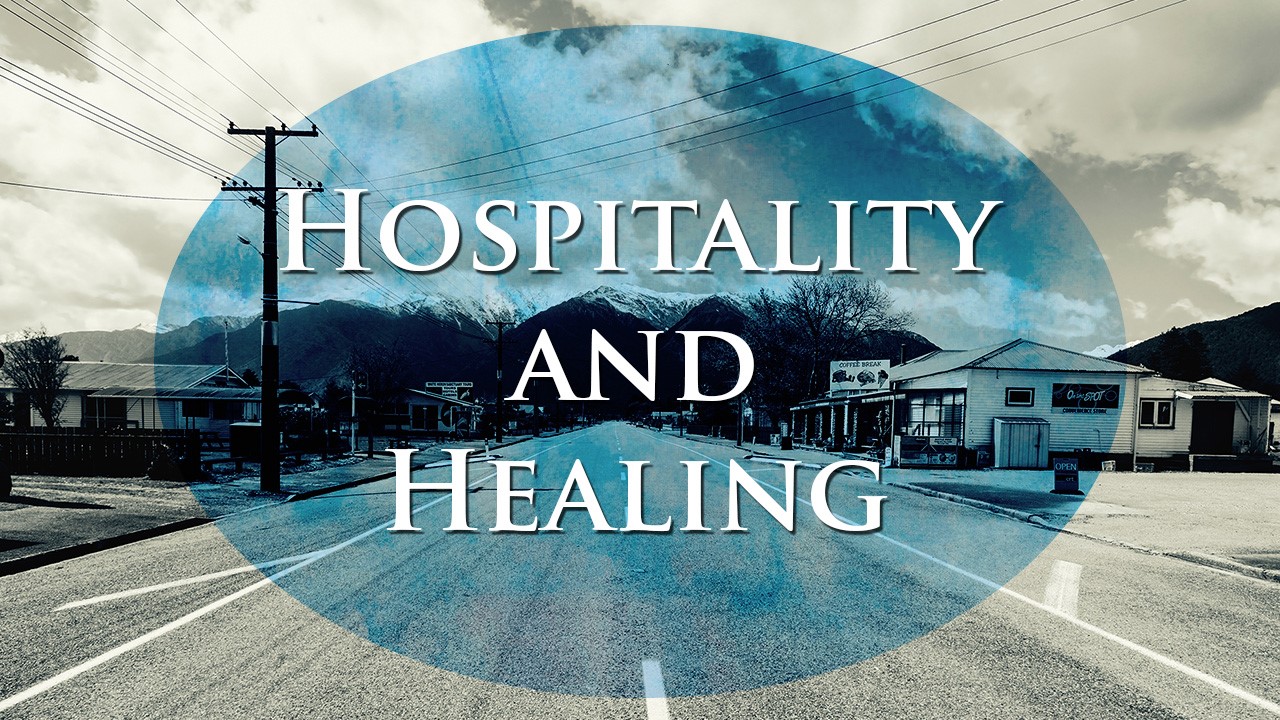 and Holiness
Value of Hospitality
Hospitality and revival
Hospitality and revival prep
Hospitality applied
Hospitality happening.
How do we receive people, new and known?
It’s not about food, [The Kingdom of God is not eating and drinking] but it is about eating.
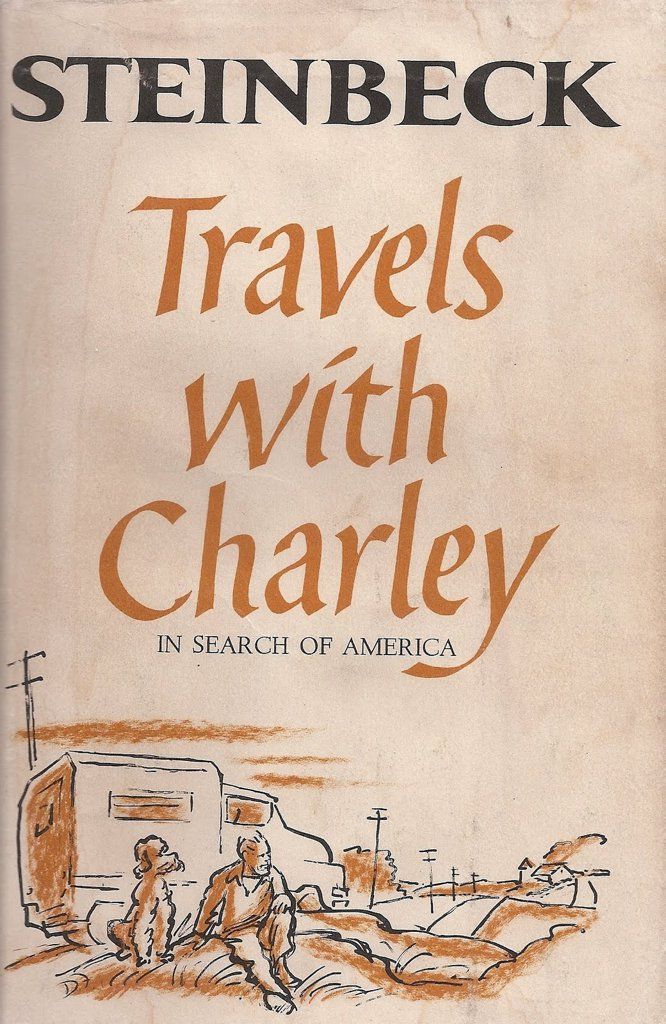 I read it as a teen, and remember a profound statement:
“You haven’t been anywhere until you’ve eaten a meal with the people.”
[Speaker Notes: https://www.amazon.com/Travels-Charley-Search-America-Classics/dp/0143107003/ref=asc_df_0143107003?tag=bngsmtphsnus-20&linkCode=df0&hvadid=79920869053526&hvnetw=s&hvqmt=e&hvbmt=be&hvdev=c&hvlocint=&hvlocphy=&hvtargid=pla-4583520396021919&psc=1
Can’t document it.  Wasted too much time looking for the quote.]
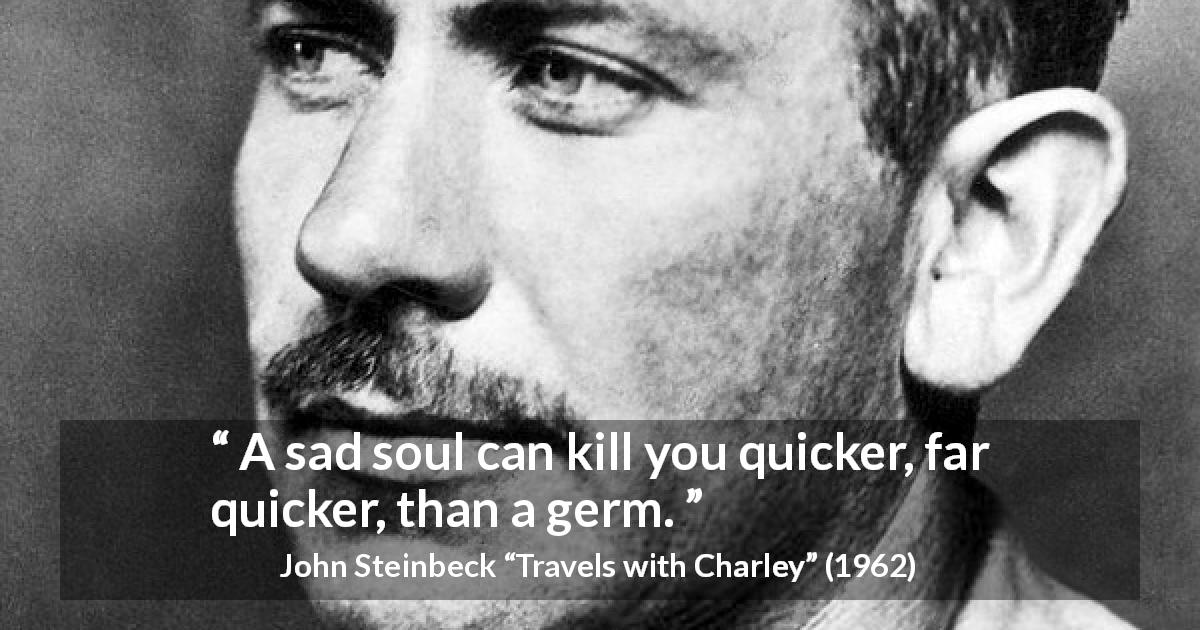 [Speaker Notes: https://external-content.duckduckgo.com/iu/?u=https%3A%2F%2Fkwize.com%2Fpics%2FJohn-Steinbeck-quote-about-sadness-from-Travels-with-Charley-1d9541.jpg&f=1&nofb=1&ipt=21b45efdb286d20b46cf0a5b3f11c3de3d4627338c863dd114b8e8e73d75d4dd&ipo=images]
Eating together was always impressed on us as vital. It was the crucial ritual that held the family together, and even in my teenage rebellion, I knew that it was. Knowing that there was always a place for me at the table gave me the security in myself to find the independence I so craved. I can see it now very clearly.
[Speaker Notes: https://www.finedininglovers.com/article/eating-alone-against-our-nature]
Sometimes, eating alone can be the loneliest of experiences.
Between 2014 and 2018 it is reported that restaurant dining alone in New York has increased by 80%.
[Speaker Notes: https://www.finedininglovers.com/article/eating-alone-against-our-nature]
We are becoming more and more disconnected from society, retreating into our own private world, increasingly connected online.
[Speaker Notes: https://www.finedininglovers.com/article/eating-alone-against-our-nature]
Food delivery services are booming and much of their use is for single meals to be consumed alone. 
Up until very recently the focal point of every family has been sitting around the table eating. It has been very hard to break, but to a certain extent the food industry has achieved it.
[Speaker Notes: https://www.finedininglovers.com/article/eating-alone-against-our-nature]
Look at the French paradox, they eat a lot of fatty food, but they’re not fat, because of the very structured and controlled way in which they eat - small portions and eating slowly, talking between courses, so you feel satiated sooner.
[Speaker Notes: https://www.finedininglovers.com/article/eating-alone-against-our-nature]
Analysis of a survey of about 8,000 adults by Oxford Economics and the National Centre for Social Research suggested eating alone has a stronger link to being unhappy than any other factor except mental illness.
[Speaker Notes: https://www.finedininglovers.com/article/eating-alone-against-our-nature]
Eating together creates social bonds, it’s one way to ensure we spend less time alone.
Maybe we simply don’t have the time to sit down and eat together every evening as we used to, but despite the phalanx of factors pushing us to dine alone, that desire to come together around food remains indominable.
[Speaker Notes: https://www.finedininglovers.com/article/eating-alone-against-our-nature]
“The feeling of cooking for people you love and sitting down to eat it together, and feel the bonding, is the most human thing we can do. It’s what brings us together and keeps us together. Maybe we need that now more than ever. We lose it at our peril.”
[Speaker Notes: https://www.finedininglovers.com/article/eating-alone-against-our-nature]
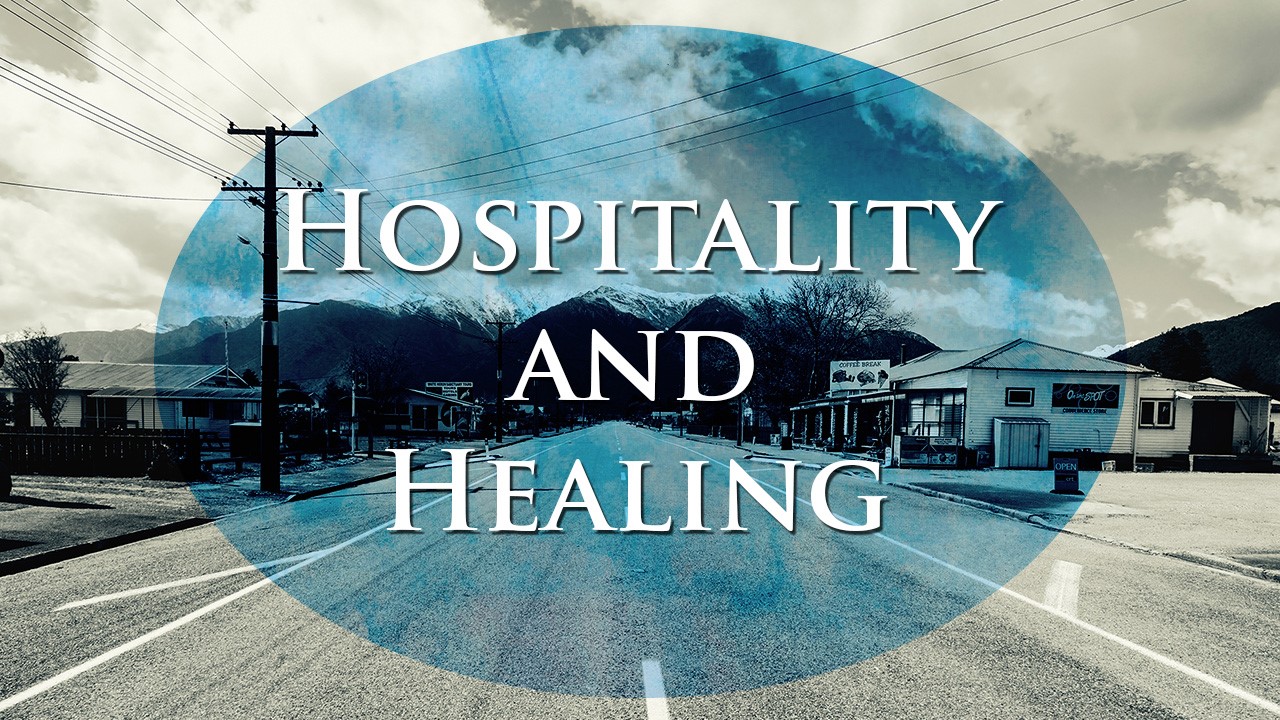 Mes Jews/Hebrew 13.1-3
and Holiness
Value of Hospitality
Hospitality and revival
Hospitality and revival prep
Hospitality applied
Hospitality happening.
Scriptures on the table, that is, on meals together.
T’hillim/Psalm 133.1 Oh, how good, how pleasant it is for brothers to live together in harmony.
שֶׁבֶת אַחִים גַּם-יָחַד.
 Shevet akhim gam yakhad.
Translations of שֶׁבֶת
Sittting, seat, dwelling
Beresheet/Gen 18.1-8, 16-17 Adoni appeared to Avraham by the oaks of Mamre as he sat at the entrance to the tent during the heat of the day.  He raised his eyes and looked, and there in front of him stood three men. On seeing them, he ran from the tent door to meet them, prostrated himself on the ground,  and said,
[Speaker Notes: Tanakh reference in MJ text.]
Beresheet/Gen 18.1-8, 16-17  “my Lord, if I have found favor in your sight, please don’t leave your servant. Please let me send for some water, so that you can wash your feet; then rest under the tree,  and I will bring a piece of bread. Now that you have come to your servant, refresh yourselves before going on.” “Very well,” they replied,
Beresheet/Gen 18.1-8, 16-17 “do what you have said.” Avraham hurried into the tent to Sarah and said, “Quickly, three measures of the best flour!  Knead it and make cakes.”  Avraham ran to the herd, took a good, tender calf and gave it to the servant, who hurried to prepare it.
Beresheet/Gen 18.1-8, 16-17 Then he took curds, milk and the calf which he had prepared, and set it all before the men; and he stood by them under the tree as they ate…The men set out from there and looked over toward S’dom, and Avraham went with them to see them on their way.  Adoni said, “Should I hide from Avraham what I am about to do?”
[Speaker Notes: One of the visitors was Adoni!   Described as an angel, or messenger.  Yeshua!   How did Avraham welcome them?  With food!]
T’hillim/Psalm 23.5-6 You prepare a table for me, even as my enemies watch; you anoint my head with oil from an overflowing cup. Goodness and grace will pursue me every day of my life; and I will live in the house of Adoni for the length of days.
T’hillim/Psalm 41.10 Even my close friend, on whom I relied, who shared my table, has turned against me.
T’hillim/Psalm 128.3-4 Your wife will be like a fruitful vine within your house. Your children will be like olive saplings around your table. Behold, thus will the man be blessed who fears Adoni.
That is why erev Shabbat meal and blessings have developed in Jewish culture as so significant!  
Candle lighting, Song, Blessing on the wife, the husband, the children, the wine, the bread/food.
[Speaker Notes: “I don’t know the blessings.”]
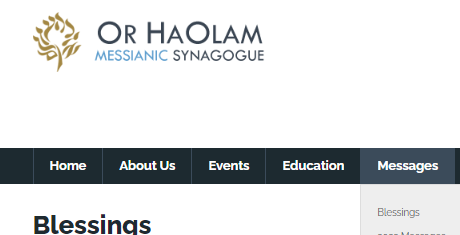 https://orhaolam.com/index.php/downloads/blessings-2
Gal 2.11-12 Furthermore, when Kefa came to Antioch, I opposed him publicly, because he was clearly in the wrong. For prior to the arrival of certain people from [the community headed by] Ya‘akov,
Gal 2.11-12 he had been eating with the Gentile believers; but when they came, he withdrew and separated himself, because he was afraid of the faction who favored circumcising Gentile believers.
[Speaker Notes: Doesn’t say he ate pork or unkosher food, but visiting!]
No one should sit alone at Oneg.  Look for isolated people.
1 Tim 5.9-10 Let a widow be enrolled on the list of widows only if she is more than sixty years old, was faithful to her husband, and is known for her good deeds — as one who has reared her children well, showed hospitality, washed the feet of God’s people, helped those in trouble, and engaged in all kinds of good work.
Ro 12. 11-13 Don’t be lazy when hard work is needed, but serve the Lord with spiritual fervor.  Rejoice in your hope, be patient in your troubles, and continue steadfastly in prayer.  Share what you have with God’s people, and practice hospitality.
1 Kefa/Pet 4.9-10 Above all, keep your love for one another constant, for “love covers a multitude of sins.” Be hospitable one to another without grumbling. As each one has received a gift, use it to serve one another, as good stewards of the many-sided grace of God.
[Speaker Notes: I LOVE to hear stories of congregants socializing.]
Iyov/Job 31.16-18 “If I held back anything needed by the poor or made a widow’s eye grow dim [with tears], or ate my portion of food by myself,
without letting the orphan eat any of it — No! From my youth he grew up with me as if with a father, and I have been her guide
from my mother’s womb! —
[Speaker Notes: Evidence of Iyov/Job’s righteousness.  Invited needy people to table fellowship.]
Beresheet/Gen 26 26-30 Now Avimelech went to him from [Philistine] Gerar along with Achuzzat his friend and Phicol the commander of his army…They said, Let there now be an agreement between us—between us and you—and let us make a covenant with you: that you will do us no harm,
Beresheet/Gen 26 26-30  just as we haven’t touched you and just as we did nothing to you but good, and sent you away in shalom. You are now blessed by Adonai.”
Then he made a feast for them and they ate and drank.
[Speaker Notes: Covenant ratified by eating!]
Meals at weddings, Bar Mitzvahs, Brit Milah express covenant.
Kiddish cup at a wedding IS the covenant meal.
You can likely entertain one or two at your home!
One remarkable feature of Oriental hospitality is that sometimes an enemy is received as a guest, and as long as he remains in that relationship, he is perfectly safe and is treated as a friend. There are certain Oriental tribes of tent-dwellers who have the rule that an enemy who has "once dismounted and touched the rope of a single tent, is safe."
[Speaker Notes: https://www.ancient-hebrew.org/manners/the-sacred-duty-of-hospitality.htm]
Acts 2.46-47 Day by day they continued with one mind, spending time at the Temple and breaking bread from house to house. They were sharing meals with gladness and sincerity of heart, praising God and having favor with all the people. And every day the Lord was adding to the community those being saved.
[Speaker Notes: Fellowship over food was a key factor in the revival environment.]
Rev.19.9 How blessed are those who have been invited to the wedding banquet of the Lamb!
[Speaker Notes: Doesn’t merely say to the wedding, but to the wedding banquet.  Covenant celebration!]
A practical matter…
Oneg contribution Mar. 4, 2023 needing preparation
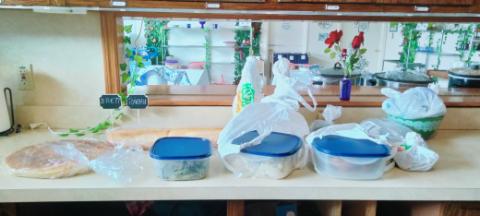 [Speaker Notes: Arrived during worship dance.]
For oneg contributions
Please bring salad food ready to serve: sliced, mixed, cut up, chopped, stirred, so volunteers just bring it out from the refrigerator
If hot food, please put in warming oven [no plastic] [under microwave] or in crock pot plugged in.
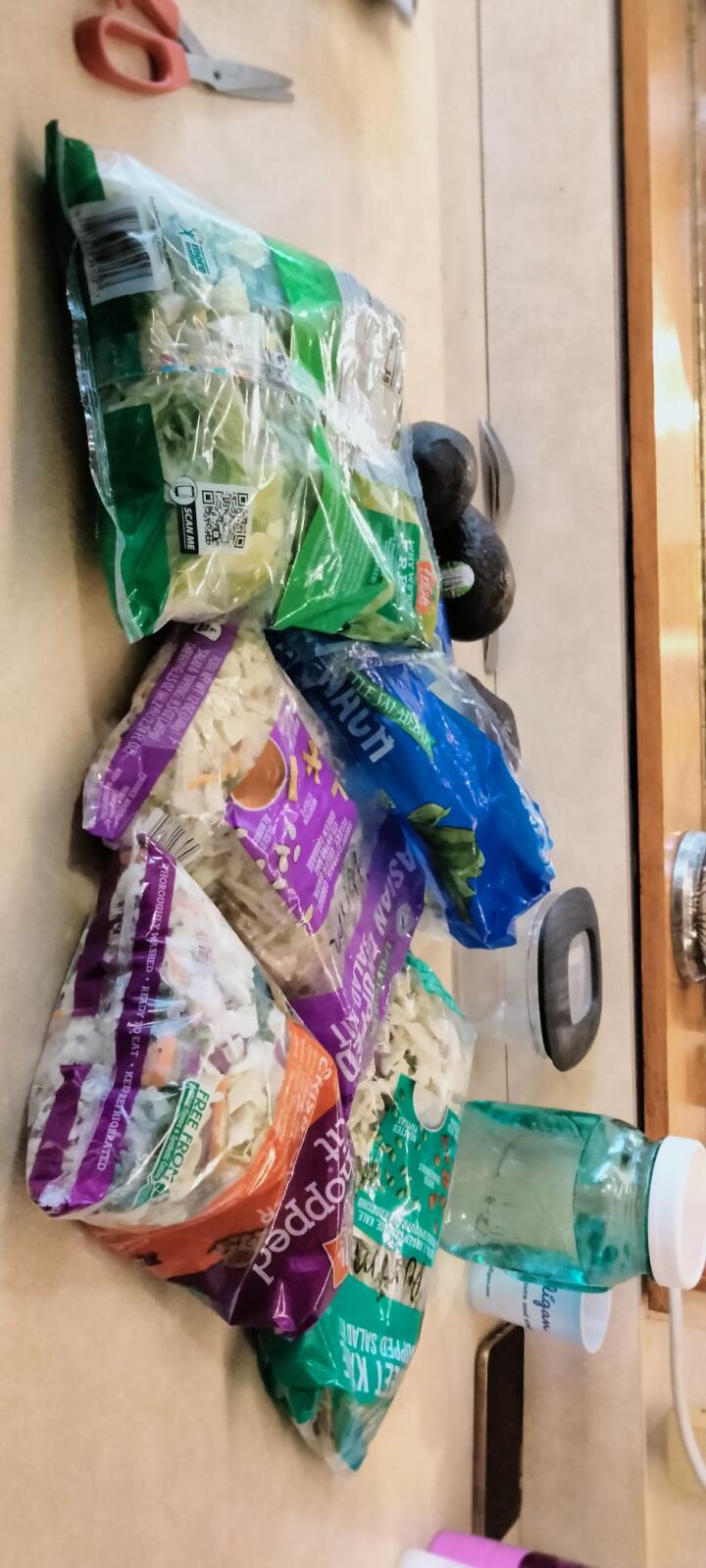 3/4/2023 needing preparation
[Speaker Notes: Arrived during worship dance]
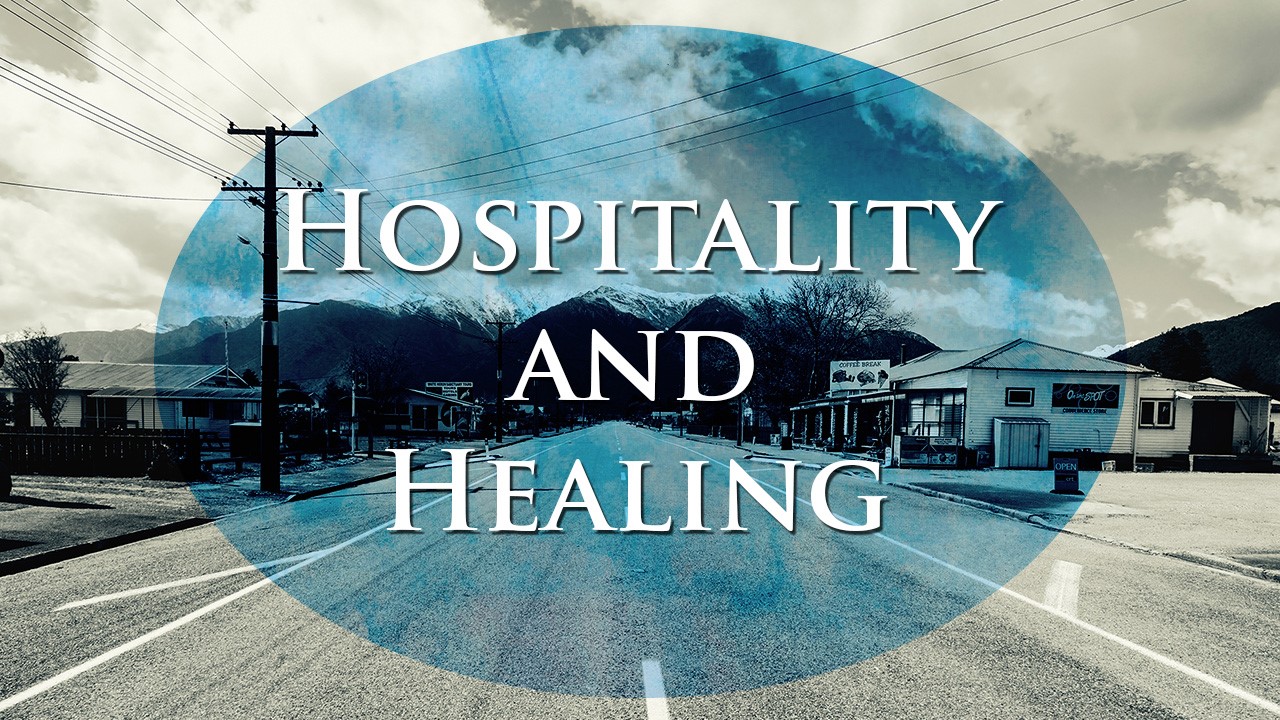 Mes Jews/Hebrew 13.1-3
and Holiness
Value of Hospitality
Hospitality and revival
Hospitality and revival prep
Hospitality applied
Hospitality happening.
In the 1960’s nuclear war threat, pollution, Vietnam, crass materialism led to a deep void in our hearts, one that led many of us to a transformational encounter with the Lord during the Yeshua Revolution.
[Speaker Notes: https://askdrbrown.org/article/the-hijacking-of-empathy-and-equality?vcrmeid=UqlK1HfhqUK5DFXSeMqX6A&vcrmiid=n8-9Ls_siEGdG64--fUPAw]
Unfortunately, it was not only the Lord who filled that void.
Satan and the world rushed in to fill it too, especially with sex, drugs, rock music, and Eastern religion. That was the path many of us took before we came to know the Lord, a path from which many others never returned.
[Speaker Notes: https://askdrbrown.org/article/the-hijacking-of-empathy-and-equality?vcrmeid=UqlK1HfhqUK5DFXSeMqX6A&vcrmiid=n8-9Ls_siEGdG64--fUPAw]
In our day, as a young generation deals with its own set of uncertainties and frustrations, longing to see justice and equality prevail, Satan and the world have rushed in to hijack these sentiments, many of which are good and noble in themselves.
[Speaker Notes: https://askdrbrown.org/article/the-hijacking-of-empathy-and-equality?vcrmeid=UqlK1HfhqUK5DFXSeMqX6A&vcrmiid=n8-9Ls_siEGdG64--fUPAw]
Nowhere is this clearer than in the hijacking of empathy, defined as “the ability to understand and share the feelings of another.
[Speaker Notes: https://askdrbrown.org/article/the-hijacking-of-empathy-and-equality?vcrmeid=UqlK1HfhqUK5DFXSeMqX6A&vcrmiid=n8-9Ls_siEGdG64--fUPAw]
It is partly because of empathy that a disproportionate percent of Gen Z’ers identify as LGBTQ+, even though only a small percentage of them are actively, let alone exclusively, involved in same-sex relationships and activity.
[Speaker Notes: https://askdrbrown.org/article/the-hijacking-of-empathy-and-equality?vcrmeid=UqlK1HfhqUK5DFXSeMqX6A&vcrmiid=n8-9Ls_siEGdG64--fUPAw]
What can we offer?
Mt.10.42  Indeed, if someone gives just a cup of cold water to one of these little ones because he is my talmid — yes! — I tell you, he will certainly not lose his reward!”
With the WATER of LIFE in Yeshua!
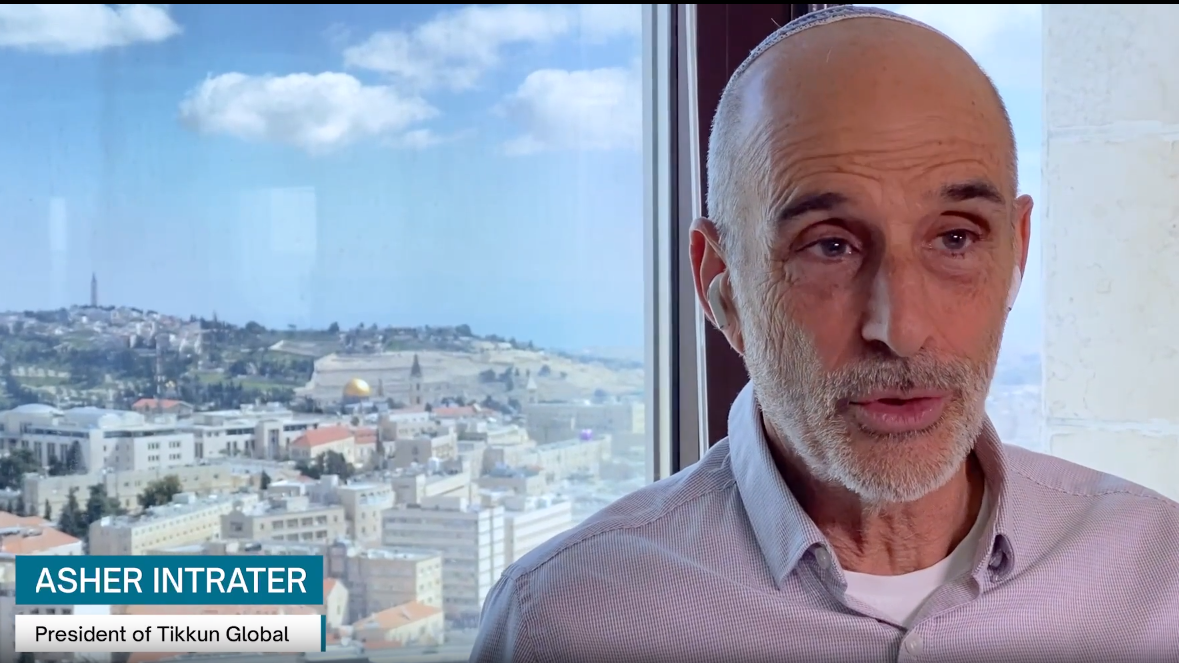 Stress and 
Pressure
[Speaker Notes: https://video.wixstatic.com/video/c39fc4_c7073b7c7bef4c2d9462551dcce0e08c/1080p/mp4/file.mp4]
Nick Hall and his Pulse ministry held an event in downtown Minneapolis, Minnesota. More than 600 people showed up at the impromptu worship service that ran 53 hours and was filled with repentance, healing, literal addictions being broken, marriages being healed, he recalled.
[Speaker Notes: https://www1.cbn.com/cbnnews/us/2023/march/new-reports-of-revival-20-baptisms-at-purdue-evangelist-chastises-critics-god-is-moving-its-just-starting 

We went to the Plaza next to Jack Stack last summer.  Had a sweet response.  Not this yet.]
One place where the outpouring is being felt is Purdue University in West Lafayette, Indiana. At a recent meeting, 300 students came to watch the Collegiate Day of Prayer simulcast from Asbury in Wilmore, Kentucky. Dr. Malachi O'Brien posted to Twitter on Wednesday that the students brought in a pool for what they thought would be three baptisms – instead 20 people came forward to be baptized.
[Speaker Notes: https://www1.cbn.com/cbnnews/us/2023/march/new-reports-of-revival-20-baptisms-at-purdue-evangelist-chastises-critics-god-is-moving-its-just-starting 
Purdue University is a public land-grant research university in West Lafayette, Indiana, and the flagship campus of the Purdue University system. The university was founded in 1869 after Lafayette businessman John Purdue donated land and money to establish a college of science, technology, and agriculture in his name.]
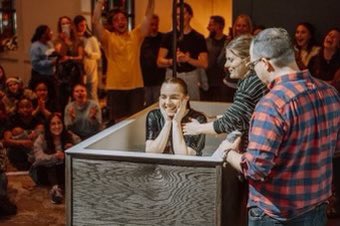 [Speaker Notes: https://www1.cbn.com/cbnnews/us/2023/march/new-reports-of-revival-20-baptisms-at-purdue-evangelist-chastises-critics-god-is-moving-its-just-starting]
From Stewart Winograd:
We first met Zoya at a holiday event for new immigrants from Ukraine, Russia, and other parts of Eastern Europe, hosted by our daughter Miriam. There she told her story about her escape from Mariupol, one of the worst hit cities in Ukraine, with her young daughter and son in March 2022, soon after the war started.
She recalled the horrors of packing her two scared kids in her car, kissing her husband goodbye not knowing if she would ever see him again, and driving to leave Ukraine while missiles and bombs were going off all around them.
While she drove, she said there were no street signs on the road (all signs had been removed), no traffic lights or street lights were working anymore, and there was no internet to use GPS. She just kept hoping and praying she was driving in the right direction towards the border of Moldova and wouldn't run into any Russian check points, as she heard they were opening fire on civilian cars.
Though she was very afraid, Zoya kept herself composed for the sake of her two children. She drove for two days without sleeping, not allowing herself to rest until she crossed the Moldovan border. From there, she immigrated to Israel.
Just this month, Miriam and a congregational leader took Zoya and two other new immigrants on a small personal tour of the Judean desert, where they stopped at th	e Dead Sea, visited Qumram, and most importantly, went to the Jordan River, where Yeshua Himself was immersed.
Zoya told Miriam "Today, I want to be immersed in the same place where Yeshua was immersed!"  And so she was!
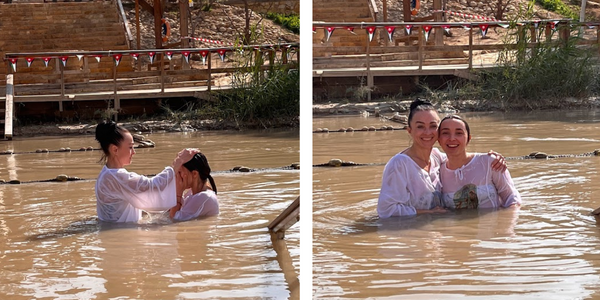 [Speaker Notes: Qasr al-Yahud
קאסר אל יהוד
https://en.wikipedia.org/wiki/Qasr_al-Yahud]
Our upcoming outreaches
Passover April 6
Lag B’Omer bonfire Monday 5/8
Shavuot/Memorial Day 5/28

All involve food hospitality!
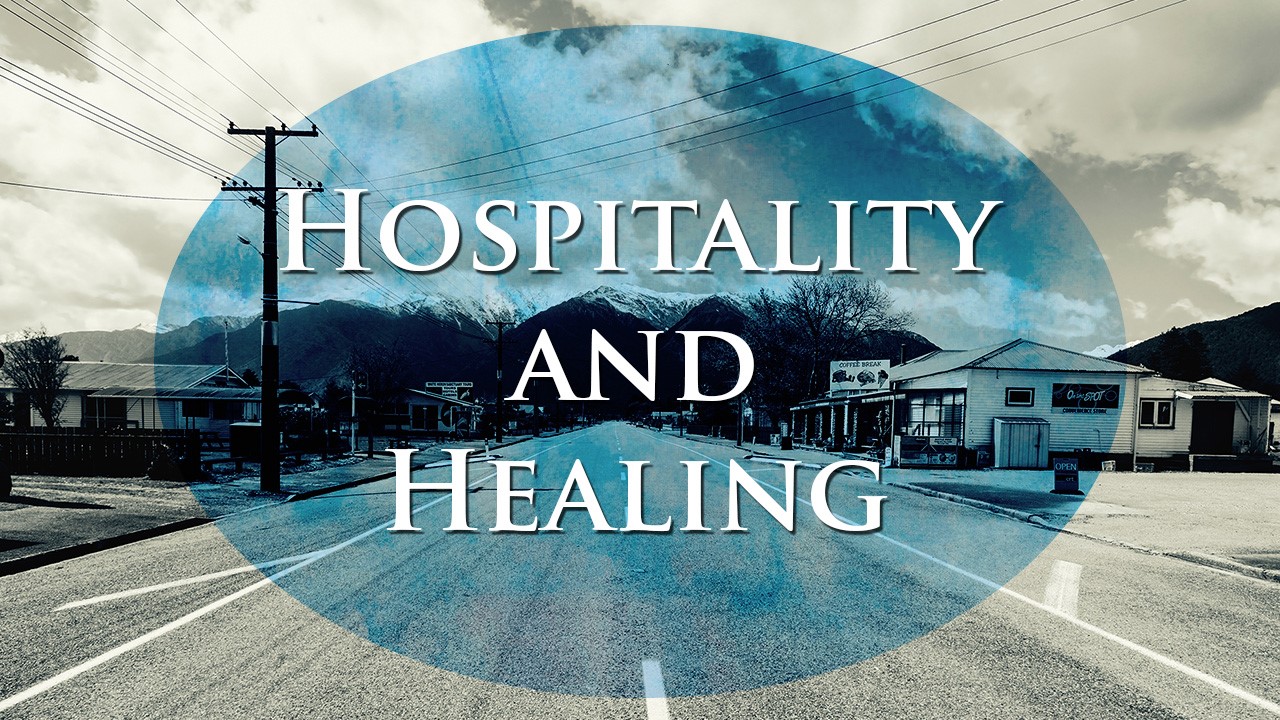 Mes Jews/Hebrew 13.1-3
and Holiness
Value of Hospitality
Hospitality and revival
Hospitality and revival prep
Hospitality applied
Hospitality happening.
T’hillim/Psalm 133.1 Oh, how good, how pleasant it is for brothers to live together in harmony.
שֶׁבֶת אַחִים גַּם-יָחַד.
 Shevet akhim gam yakhad.
Translations of שֶׁבֶת
Sittting, seat, dwelling
Do you KNOW Yeshua and drinking the water of LIFE?
Are you hearing daily from His Word?
How are you applying what you heard?
Are you offering that water of life to anyone?